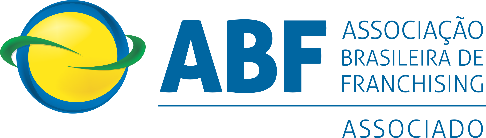 Grupo - BSV Holding S.A ® - Franchising  
Av. Presidente Kennedy, nº 10.887, JD. Maracanã, Praia Grande - SP – Brasil. CEP 11.705-755
www.bsvholdingsa.com